Image-space Control Variatesfor Rendering
Fabrice Rousselle1     Wojciech Jarosz2     Jan Novák1
1Disney Research     2Dartmouth College
[Speaker Notes: In today’s talk we will be talking of how we can leverage spatio-temporal coherence in Monte Carlo rendering using image-space control variates.]
spatio-temporal coherence
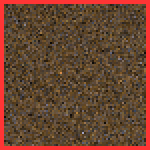 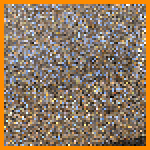 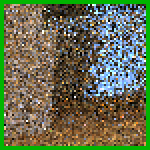 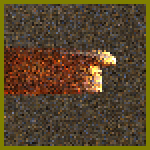 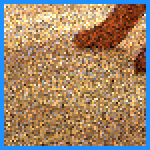 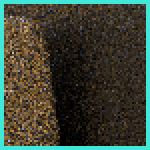 64 spp
Original scene by Wig42, downloaded from blendswap.com
2
[Speaker Notes: To illustrate what we mean by “leveraging spatio-temporal coherence”, let us first consider the case of this image rendered with a path tracer.

As all Monte Carlo rendering techniques, path tracing suffers from noise, which goes away as we increase the sampling rate.

While this rendering is quite noisy, increasing the sampling rate to 100thousand samples per pixel results in a smooth image, but at a very highcomputational cost.]
spatio-temporal coherence
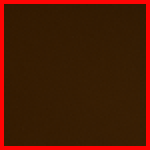 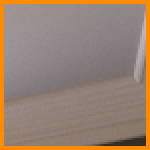 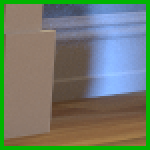 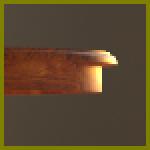 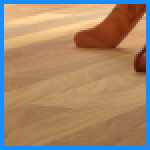 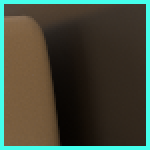 96k spp
Original scene by Wig42, downloaded from blendswap.com
3
[Speaker Notes: Looking at this converged rendering, we can now easily notice the spatial coherence in this scene.]
spatio-temporal coherence
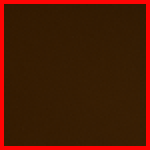 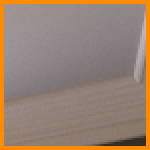 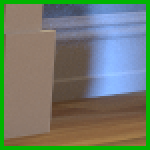 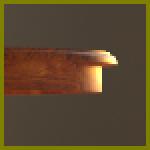 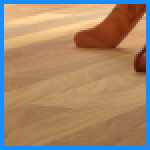 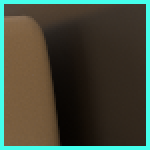 96k spp
Original scene by Wig42, downloaded from blendswap.com
4
[Speaker Notes: For instance, in this crop, all pixels have nearly identical colors.

And, while this is a rather extreme example, in practice, nearby pixels often have fairly similar colors.]
spatio-temporal coherence
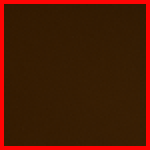 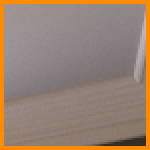 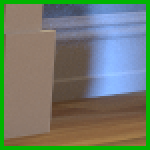 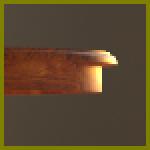 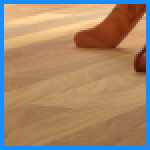 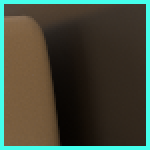 96k spp
Original scene by Wig42, downloaded from blendswap.com
5
[Speaker Notes: A similar coherence can also be observed across frames.

To illustrate this, we will now change the color of the wall in this scene, as well as the texture and glossiness of the floor.]
spatio-temporal coherence
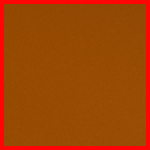 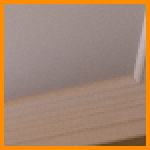 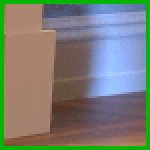 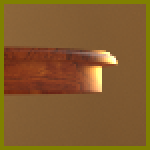 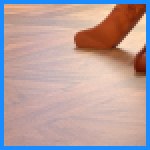 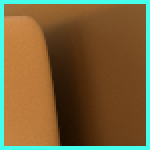 96k spp
Original scene by Wig42, downloaded from blendswap.com
6
[Speaker Notes: And as we flip between these two renderings, we can observe that many regions have similar pixel colors across the two frames.]
spatio-temporal coherence
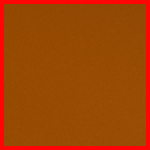 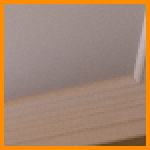 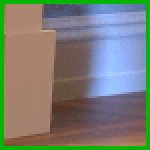 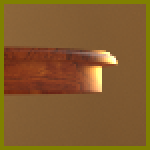 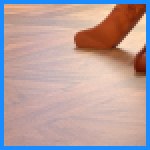 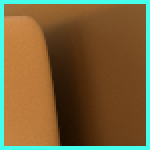 96k spp
Original scene by Wig42, downloaded from blendswap.com
7
[Speaker Notes: There are even regions, such as these two crops, that are mostly unaffected by the changes.

Given this spatio-temporal coherence, a natural goal would be to reuse computations from nearby pixels, in order to reduce the variance without having to trace more paths.]
Previous works
Irradiance caching
	[Ward et al. 1988, …]
Photon mapping
	[Jensen 1995, …]
Image-space denoising
	[Rushmeier and Ward 1994, …]
Many more…
8
[Speaker Notes: This coherence has been leveraged in many previous works, such as:
irradiance caching,
photon mapping,
and image-space denoising,
and there are still many more methods that I haven’t listed here.]
Previous works
Consistent scene editing [CSE], Günther and Grosch, EGSR 2015
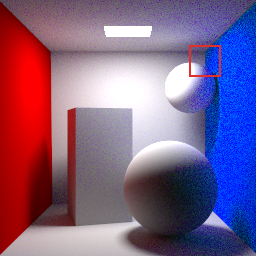 Re-render
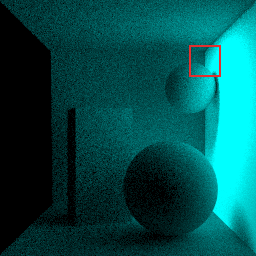 Difference
Previous
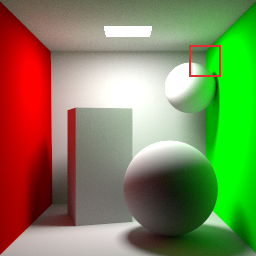 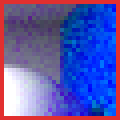 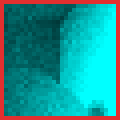 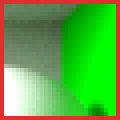 1024 spp
64 spp
9
[Speaker Notes: In this presentation, we will be focusing on two specific previous works, that turned out to be highly relevant for us.

The first one, is the work on consistent scene editing by Gunther and Grosch that was presented last year at EGSR.

In this application, you have an existing high-quality rendering of a scene, in which you then edit some materialproperties. For instance, here we changed the color of the right wall from green to blue.

What Gunther and Grosch proposed is to simply render a difference image and add it to the previous one.This results in a re-rendered image that effectively reuses the previous computations.]
Previous works
Consistent scene editing [CSE], Günther and Grosch, EGSR 2015
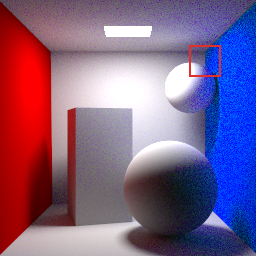 Re-render
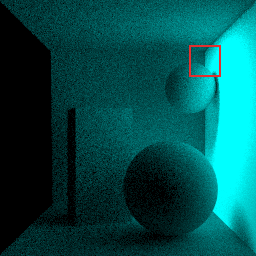 Difference
Previous
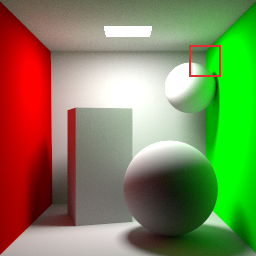 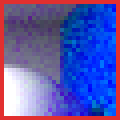 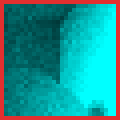 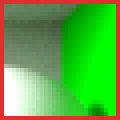 1024 spp
64 spp
Gradient-domain path tracing [GDPT], Kettunen et al., SIGGRAPH 2015
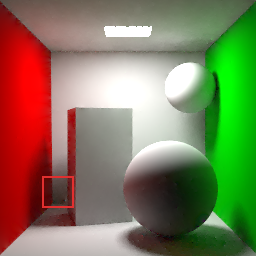 Poisson solver
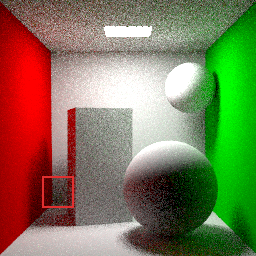 Noisy
Difference (DX)
Difference (DY)
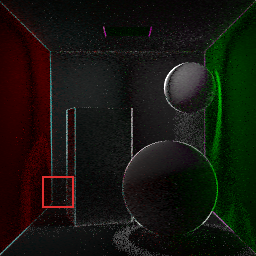 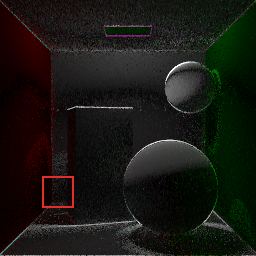 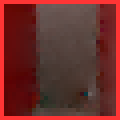 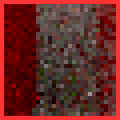 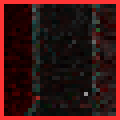 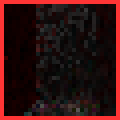 16 spp
16 spp
16 spp
10
[Speaker Notes: The second work we will be considering is called “gradient-domain path tracing” which was presented last year at SIGGRAPH by Kettunen and colleagues. 
The idea is to take a low-spp rendering and denoise it by leveraging nearby pixels in the image. <click>

This is done by computing difference images between adjacent pixels, both horizontally and vertically.
The noisy image, as well as the differences images, are then passed to a Poisson solver to produce the denoised result seen on the right.

From this visualization, we see that the setup of these two methods is actually identical. They both takean existing image, compute some differences (a temporal difference in the first case, and spatial differencesin the second case), and then reconstruct from these input, the desired result.

The main difference in these two methods is the final reconstruction step.]
Our work
Scene editing
Unified framework
Control variates
Provably optimal variance
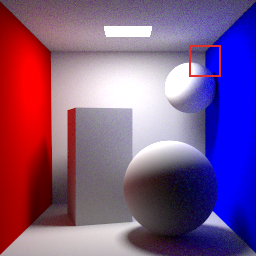 Previous
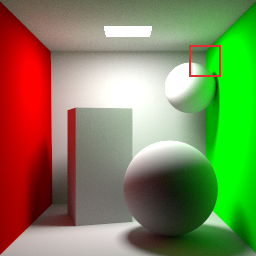 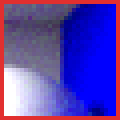 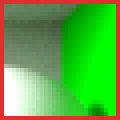 1024 spp
Gradient-domain rendering
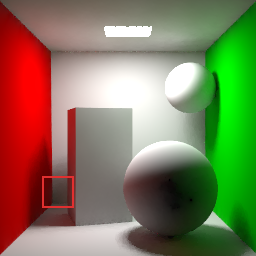 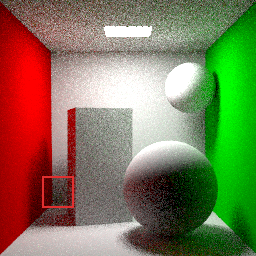 Noisy
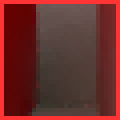 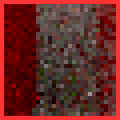 16 spp
11
[Speaker Notes: In our work, we propose to tackle these two applications 
in a unified framework <click>
that leverages image-space control variates <click>
and uses a principled reconstruction step that minimizes the variance of the final image in provably optimal way.]
Integration with control variates
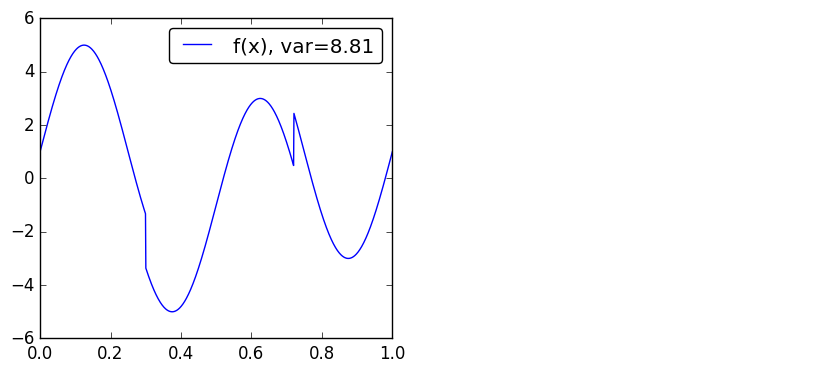 12
[Speaker Notes: Let us now look at the concept of integration with control variates on a 1d example.

Suppose we want to integrate this function using a standard Monte Carlo estimator with uniform sampling.

This would result in the variance indicated in the legend.]
Integration with control variates
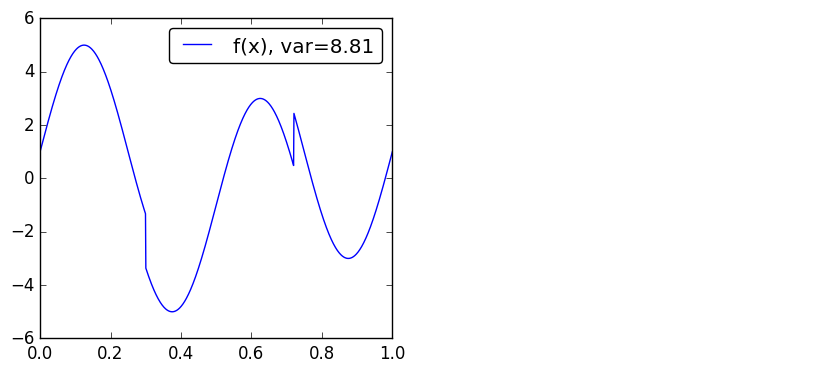 Control variate with known integral
13
[Speaker Notes: Now, in a control variate scheme, we will instead consider the difference between ‘f’ and another function ‘g’, for which we already know the integral. This function ‘g’ isthe so-called control variate.

While we could in theory use any function for this purpose, in order to get good resultswe need this control variate ‘g’ to be as correlated with ‘f’ to get good results.]
Integration with control variates
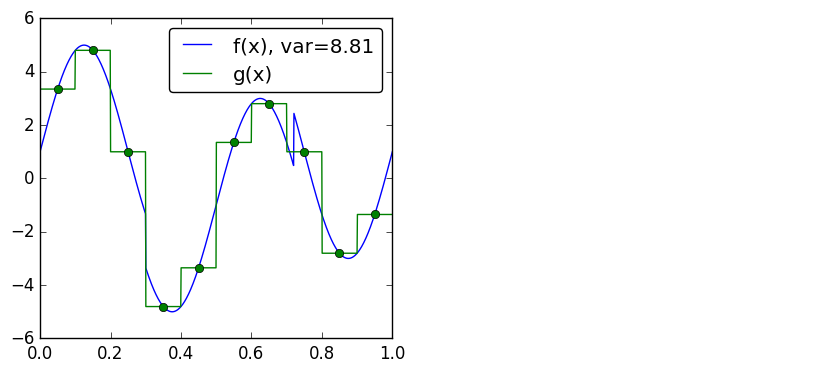 14
[Speaker Notes: For the purpose of our example, let’s consider a simple case, where ‘g’ isa piecewise constant approximation of ‘f’ using 10 intervals.]
Integration with control variates
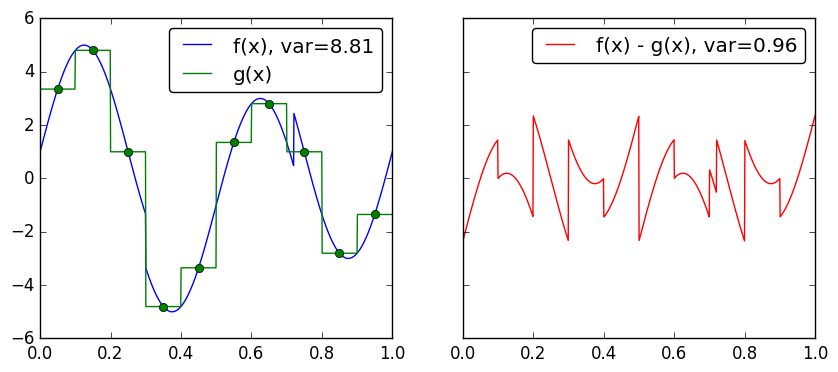 15
[Speaker Notes: On the right we are plotting the difference f-g, where we see that the variance has been lowered quite significantly.]
Integration with control variates
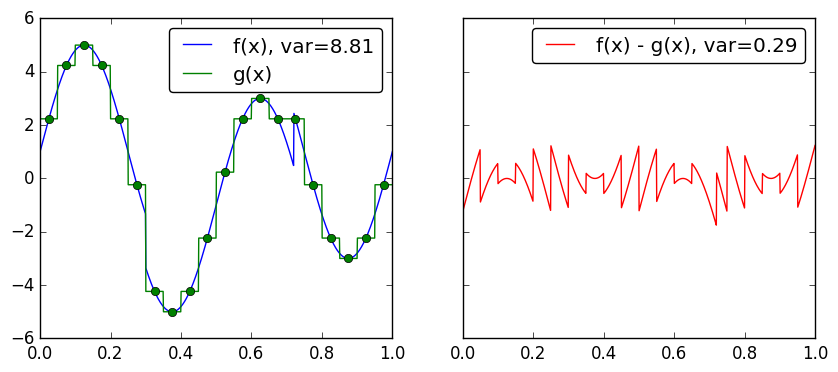 16
[Speaker Notes: We can now increase the correlation between f and g by simply have a finer approximation,which results in a further variance reduction.]
Integration with control variates
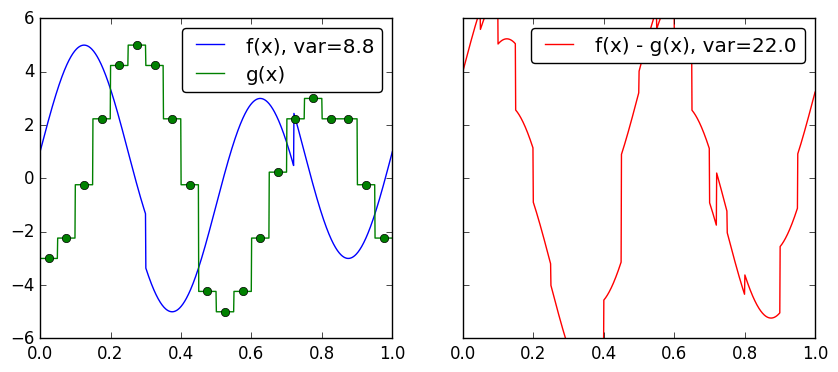 17
[Speaker Notes: On the other hand, if we shift our control variate slightly to the right,  we have now broken the correlation between f and g, and the resulting controlvariate estimator performs significantly worse than the standard one.

The key message here is that control variate integration is a double-edgedsword . In practice, we will need to have some mean of handling cases where the control variate is poorly correlated, and I will be coming back to this problemlater.]
Scene editing
Previous
Re-render
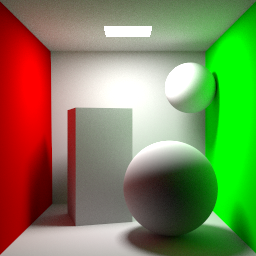 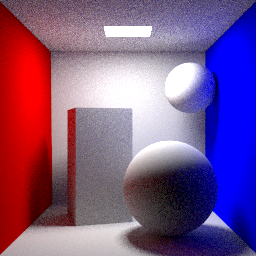 1024 spp
64 spp
18
[Speaker Notes: For now, let us look at how we can apply this control variate integrationscheme to the scene editing application.

Again we have on the left the previous high-quality rendering, which we would like to reuse when re-rendering the scene after modifying somematerials.]
Scene editing
Previous
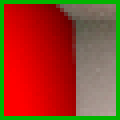 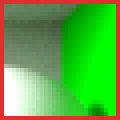 1024 spp
Re-render
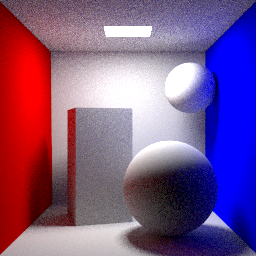 64 spp
19
[Speaker Notes: We first put aside the “previous” rendering.

This is the integral of our control variate, the “upper-case G” of the previous equation.]
Scene editing
Previous
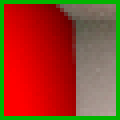 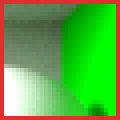 1024 spp
Re-render
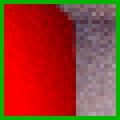 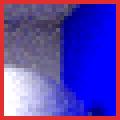 64 spp
20
[Speaker Notes: This re-rendered buffer is the “lower-case f” in that equation.]
Scene editing
Previous
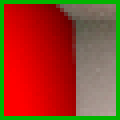 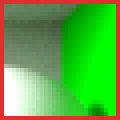 1024 spp
Re-render
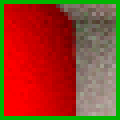 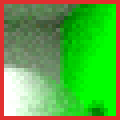 64 spp
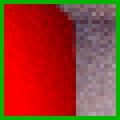 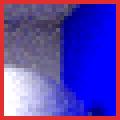 64 spp
21
[Speaker Notes: And we also need a lower case ‘g’, which means we need to also re-render the scene with the old material.]
Scene editing
Previous
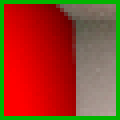 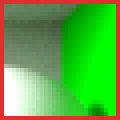 1024 spp
same random seed
Re-render
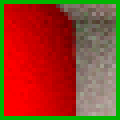 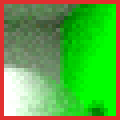 64 spp
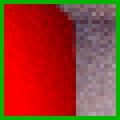 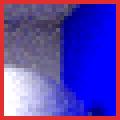 64 spp
22
[Speaker Notes: Since ‘f’ and ‘g’ must be evaluated on the same input x, we will be usingthe same random seed for rendering these two buffers.

Alternatively, we could also directly evaluate both materials settings, as wetrace paths in the scene, in order to minimize the computational overhead.]
Scene editing
Previous
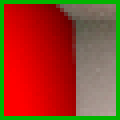 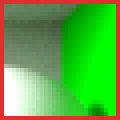 1024 spp
Difference
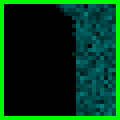 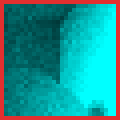 same random seed
Re-render
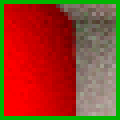 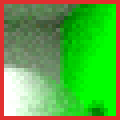 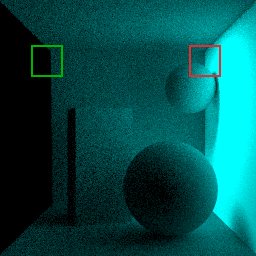 64 spp
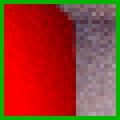 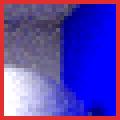 64 spp
23
[Speaker Notes: We can then subtract these two renderings, to obtain the difference image.

This difference image is cyan colored, because we changed the wall color from pure green to pure blue, and the red channel is therefore unaffected.]
Scene editing
Previous
Reuse
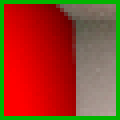 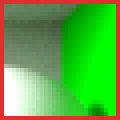 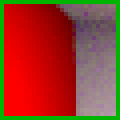 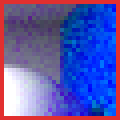 1024 spp
Difference
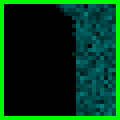 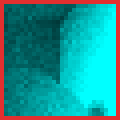 Re-render twice
same random seed
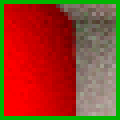 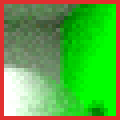 64 spp
Re-render
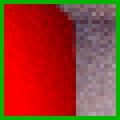 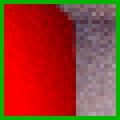 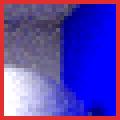 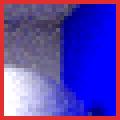 64 spp
24
[Speaker Notes: Simply adding this difference image to the previous one, produces an unbiased rendering with the new material properties.

This result however suffers from disturbing colored noise on the right wall, <click>and for that region, using the standard re-rendered result is actually preferable.]
Optimal combination of estimators
Reuse
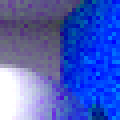 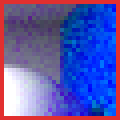 Re-render
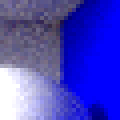 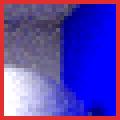 25
[Speaker Notes: We now have to estimators for every pixel value:
The control variate estimator at the top
And the standard estimator at the bottom

Our goal will now be to combine these two estimators in an hopefully optimal way.]
Optimal combination of estimators
Weight
Weight
Weight
Reuse
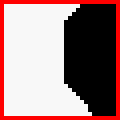 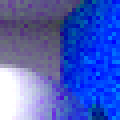 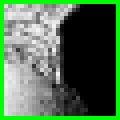 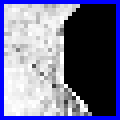 Re-render
Weight
Weight
Weight
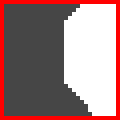 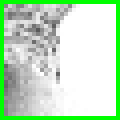 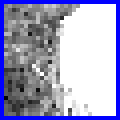 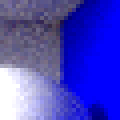 26
[Speaker Notes: This can be done by computing a weighted average of these two estimators,where we have separate per-pixel weights for the R, G, and B channels.

In this visualization, a bright pixel correspond to a high weight, and a dark pixelcorresponds to a low weight.]
Optimal combination of estimators
Weight
Weight
Weight
Reuse
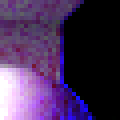 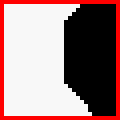 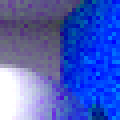 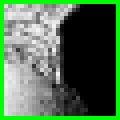 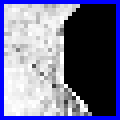 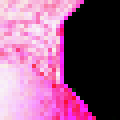 Optimal
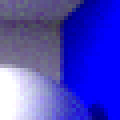 Re-render
Weight
Weight
Weight
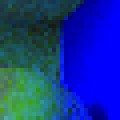 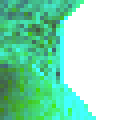 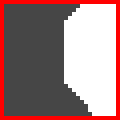 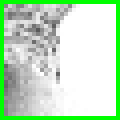 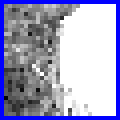 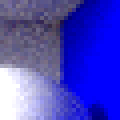 27
[Speaker Notes: We now multiply our two images by these weights <click>
which gives us weighted buffers, <click>that we then sum to obtain the final reconstruction.]
Optimal combination of estimators
Weight
Reuse
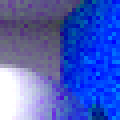 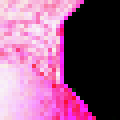 Optimal
?
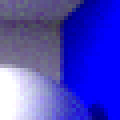 Re-render
Weight
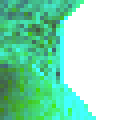 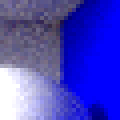 28
[Speaker Notes: And the question is now, how can we compute the weights that will optimally minimize the variance of the final reconstruction.

All our pipeline up to now is actually identical to the one used by Gunther and Grosch,and this is the point where our method diverges from theirs.]
Previous work: Selection heuristic [gg15]
Limitations
Assumes hi-qualityprevious image
User-defined threshold
Selection discards data
Reuse
Difference
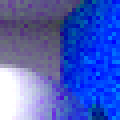 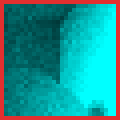 Use
if
< τ
Re-render
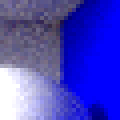 Use
otherwise
29
[Speaker Notes: In their work, Gunther and Grosch propose a binary selection heuristic that <click>
Re-uses the previous image data  if the magnitude of the sampled difference is lower than some user-define threshold Tau. <click>
And otherwise uses the standard estimator that re-renders the pixel values from scratch.

This heuristic however has three major limitations:
It assumes high-quality base image <click>
It relies on user-defined threshold <click>
And, lastly, the binary selection actually discards valuable data]
Optimal combination of estimators
Independent
Reuse
Variance
Weight
Reuse
-1
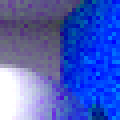 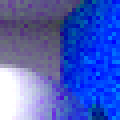 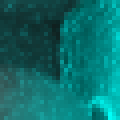 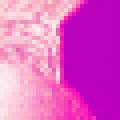 =
Re-render
Re-render
Variance
Weight
-1
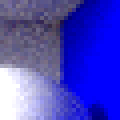 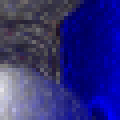 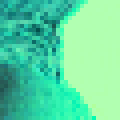 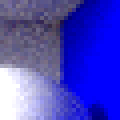 =
30
[Speaker Notes: It turns out however that this heuristic is not needed,because the problem of optimally combining unbiased estimators is a well studied one,and the solution is readily available in the literature. <click>

Let’s assume for now that our two estimators are statistically independent. <click>

In this case, we can simply take the variance of our two estimators ,<click>invert it, <click>and this directly gives us the weights we need.

And these weights are optimal in the sense that they are the one that minimize the variance of the reconstruction.

Intuitively, what this weighting scheme does, is simply assign a low weight to an estimator with a high variance.]
Optimal combination of estimators
Independent
Correlated
Reuse
Variance
Weight
Weight
-1
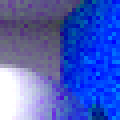 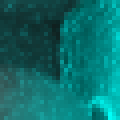 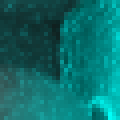 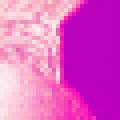 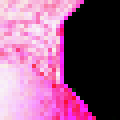 =
-1
Variance
Covariance
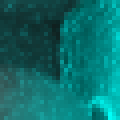 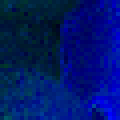 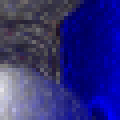 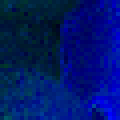 Re-render
Variance
Weight
Weight
-1
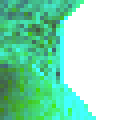 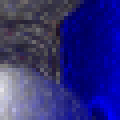 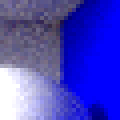 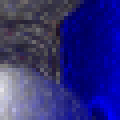 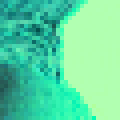 Covariance
Variance
=
2x2 matrixper pixel
31
[Speaker Notes: In our case however, the estimators are not independent, but correlated, <click>
and we therefore have to consider the covariance matrix of our estimators. <click>This is a per-pixel 2x2 matrix, that has the estimator variances in the diagonal, <click>and their covariances in the other entries. <click>

We then invert this covariance matrix, <click>to compute the weights that we need.

With this, we have all the tools that we need to implement our scene editing application,and will now be looking at some results.]
Comparison to previous work [GG15] – relative MSE
Previous
Re-render
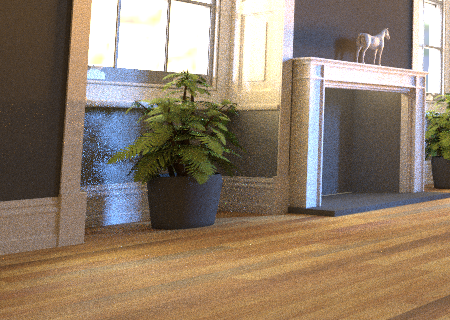 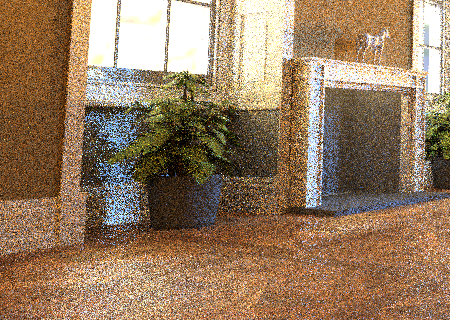 1024 spp – HQ
64 spp – 0.363
32
[Speaker Notes: In this comparison, we will be using the same scene we saw in the introduction, and usethe relative MSE to measure the accuracy of the reconstructions.

Our previous rendering was generated using 1024 samples per pixel, and we re-renderedthe scene using 64 samples per pixel, after changing the wall color, as well as the texture and glossiness of the floor.]
Comparison to previous work [GG15] – relative MSE
Previous
Re-render
[GG15]
Ours
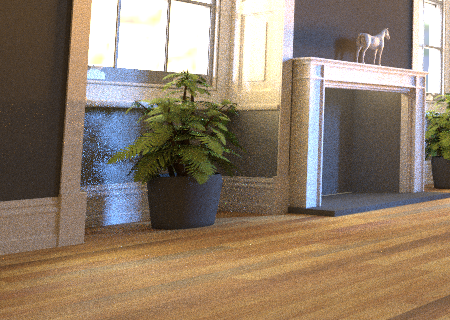 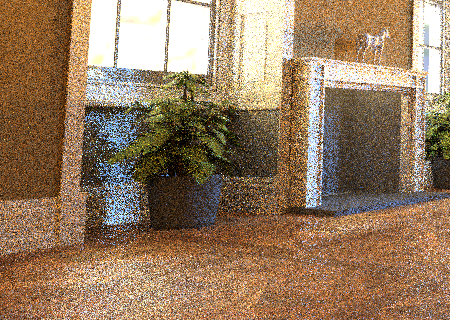 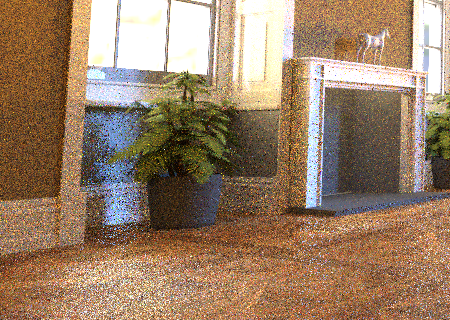 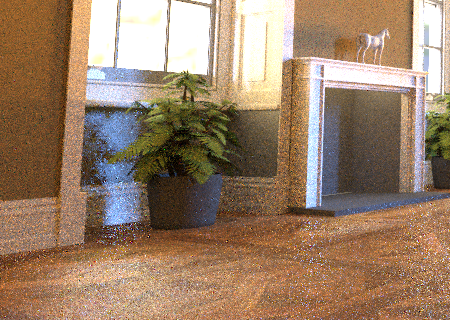 1024 spp – HQ
64 spp – 0.363
0.230
0.084
33
[Speaker Notes: On the right, we have the result obtained with the method of Gunther and Grosch, as well as our result.

While both techniques manage to reduce the MSE of the re-rendering, ours performs significantly better in practice, thanks to the optimal weighting scheme we use.]
Comparison to previous work [GG15] – relative MSE
Previous
Re-render
[GG15]
Ours
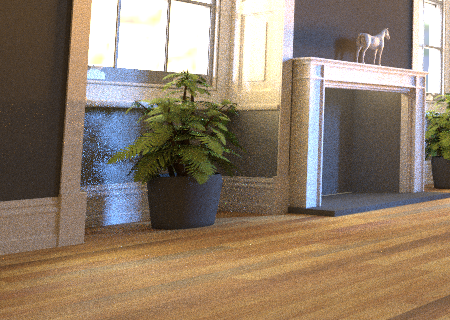 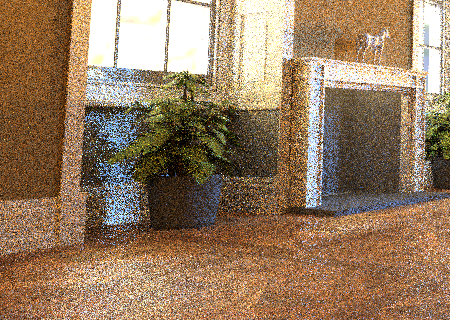 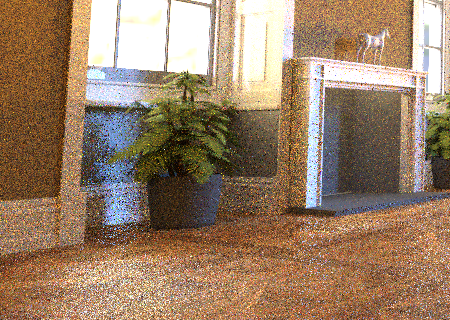 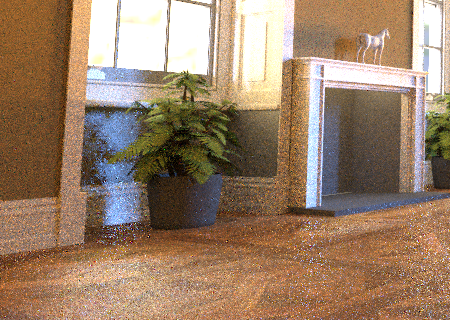 1024 spp – HQ
64 spp – 0.363
0.230
0.084
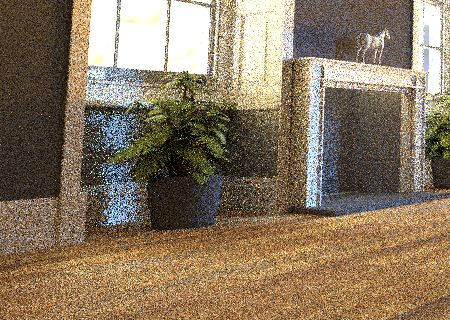 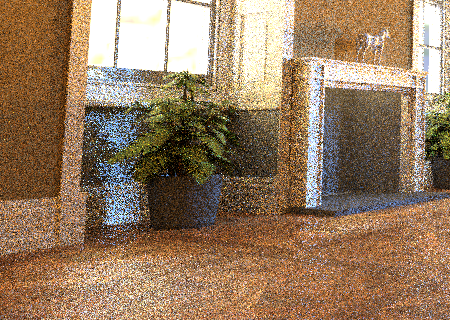 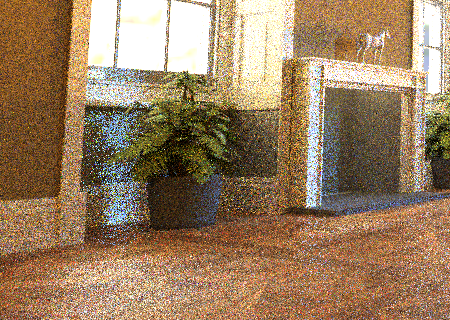 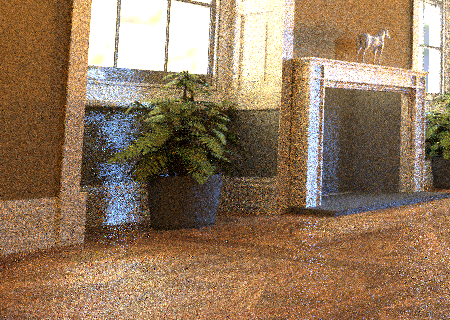 0.384
64 spp – LQ
64 spp – 0.363
0.153
34
[Speaker Notes: Another advantage of this weighting scheme, is that it can robustly handle the casewhere the previous image is itself noisy. <click>

In this second experiment, both the previous image, and the re-rendered one, wegenerated using 64 samples per pixel. <click>

In this case, the heuristic proposed by Gunther and Grosch fails to reduce the MSE,whereas our method still lowers it roughly by a factor of 2.]
Gradient-domain path tracing
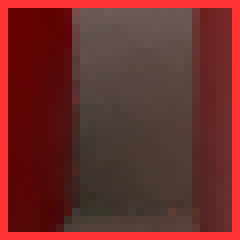 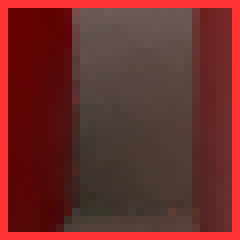 Throughput
Horizontal gradient
Vertical gradient
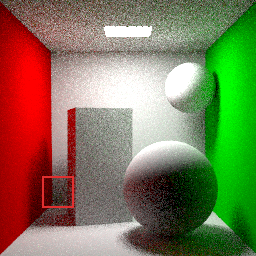 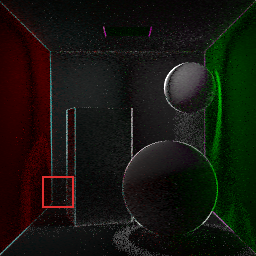 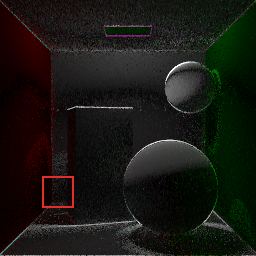 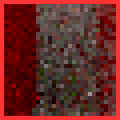 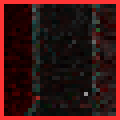 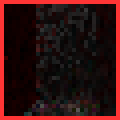 16 spp
16 spp
16 spp
35
[Speaker Notes: We will now turn to the second application, gradient-domain path tracing, and see how it can be handled in a control-variate integration framework.

As with our scene editing application, the setup here is identical to the one used in previous works, and our method differs only in the reconstruction step.

The input of the reconstruction are the noisy throughput image, <click>as well as the horizontal and <click> vertical gradients, that encode the differences between adjacent pixels in the image.

For brevity, I will not discuss how these gradient images are generated, since we usethe exact same approach used in previous works.]
Previous work: poisson reconstruction
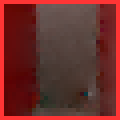 Throughput
Horizontal gradient
Vertical gradient
Poisson solver (L2)
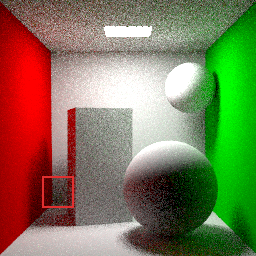 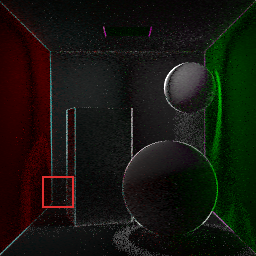 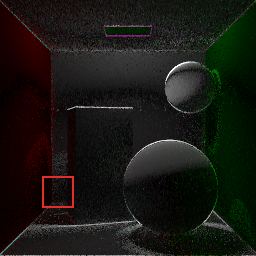 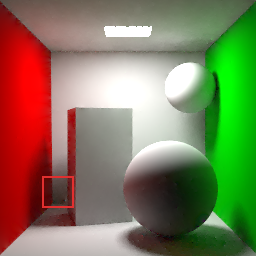 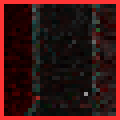 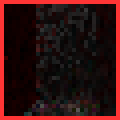 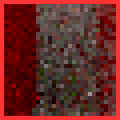 16 spp
16 spp
16 spp
36
[Speaker Notes: Previous works for gradient-domain rendering used an L2 Poisson solverto generate the denoised reconstruction. <click>

They observed however that it sometimes produces so-called “bullet hole”artifacts…]
Previous work: poisson reconstruction
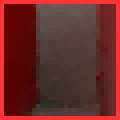 Throughput
Horizontal gradient
Vertical gradient
Poisson solver (L1)
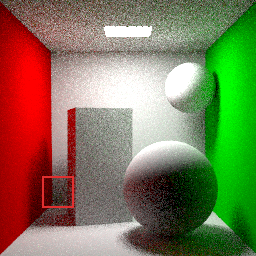 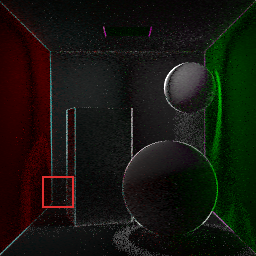 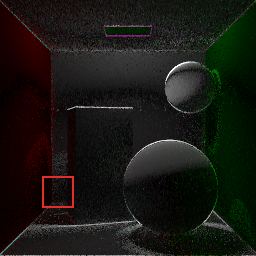 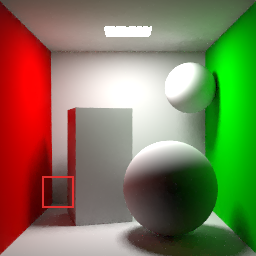 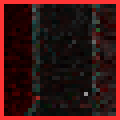 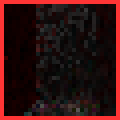 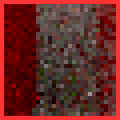 16 spp
16 spp
16 spp
37
[Speaker Notes: And propose to use a more robust L1 solver to address these.]
Extension to multiple estimators: Gdr
Control Variate
Throughput
TH0
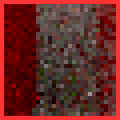 TH0
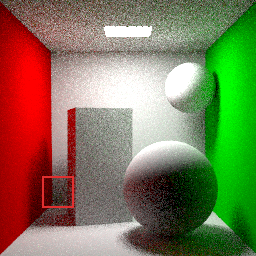 None
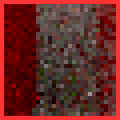 TH0 + DX
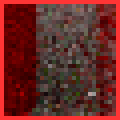 Left neighbor
Hori. gradient
DX
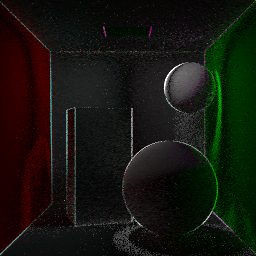 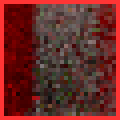 TH0 - DX
Right neighbor
Vert. gradient
Bottom neighbor
DY
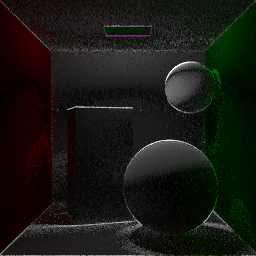 TH0 + DY
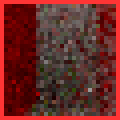 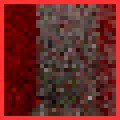 TH0 - DY
Top neighbor
[Speaker Notes: Let’s now see how we can apply the same machinery we used in our previous applicationto perform this gradient-domain reconstruction.

Starting from the three inputs, we can generate five estimators for our image: <click>
We can directly use the throughput image, that is, we use the standard estimator with no control variate. <click>
We can also take the sum of the throughput and horizontal gradient images, which corresponds to using, for each pixel, its left neighbor as a control variate. <click>
If we instead subtract the horizontal gradient, we effectively use the right neighbor as control variate. <click>
And we can similarly add or subtract the vertical gradient, to use the bottom and top neighbors as control variates.]
Extension to multiple estimators: Gdr
Throughput
Throughput
Throughput [CVPT-uni]
TH0
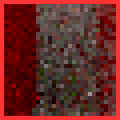 TH0
TH1
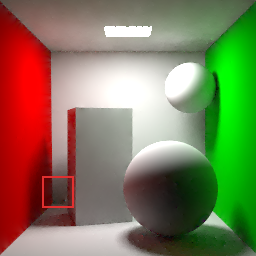 TH50
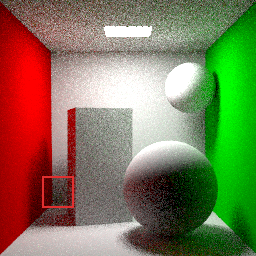 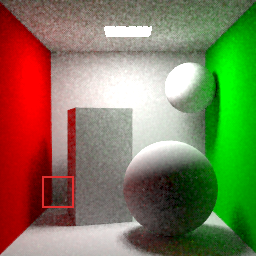 TH1
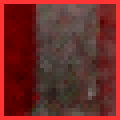 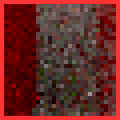 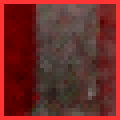 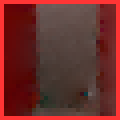 TH1 + DX
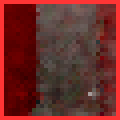 TH0 + DX
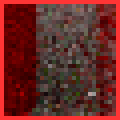 Hori. gradient
Hori. gradient
Hori. gradient
DX
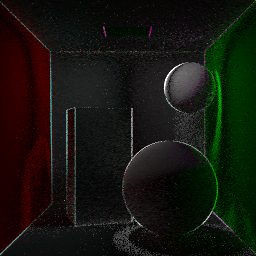 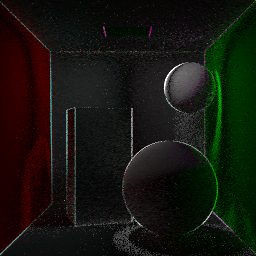 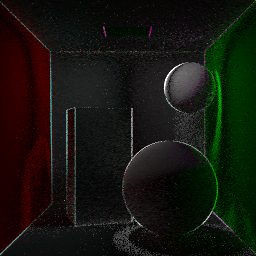 DX
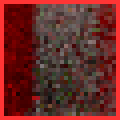 TH0 - DX
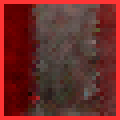 TH1 - DX
. . .
AVG
TH1 + DY
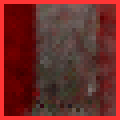 Vert. gradient
Vert. gradient
Vert. gradient
DY
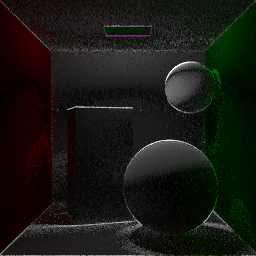 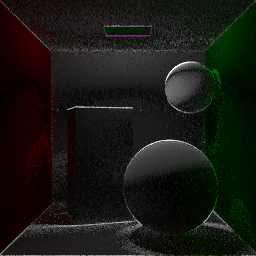 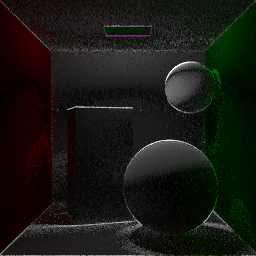 DY
TH0 + DY
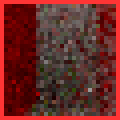 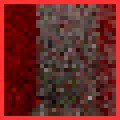 TH0 - DY
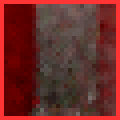 TH1 - DY
39
[Speaker Notes: We now have five estimators that we need to combine, and for the moment,we will simply average them using uniform weights.

This gives us a new estimate of the throughput, which we denote TH1, andwe can now reuse our gradients <click> 
We will now add and subtract the gradients to this new throughput estimateand we can repeat this procedure as many times as we want. <click>

And, after 50 iterations, this is the result that we get.
Interestingly, this reconstruction suffers from the same “bullet hole” artifactsas the L2 Poisson reconstruction from previous works.]
Extension to multiple estimators: Gdr
Throughput
Throughput
Throughput [CVPT-opt]
Throughput [CVPT-uni]
TH0
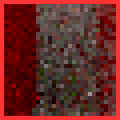 TH0
TH1
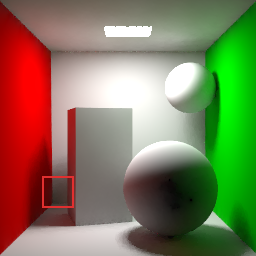 TH50
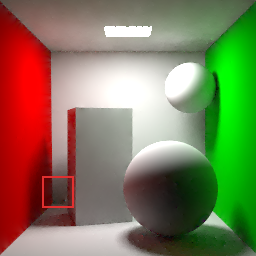 TH50
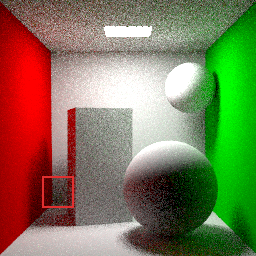 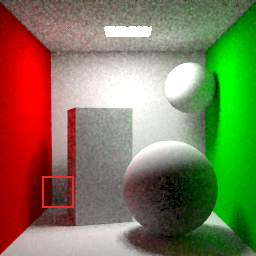 TH1
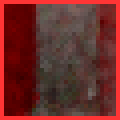 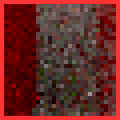 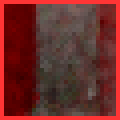 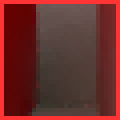 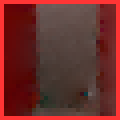 TH1 + DX
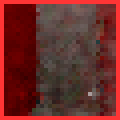 TH0 + DX
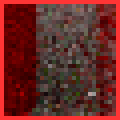 Hori. gradient
Hori. gradient
DX
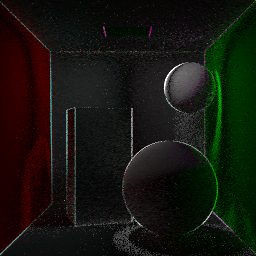 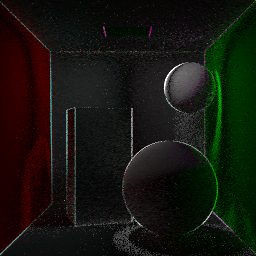 DX
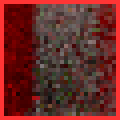 TH0 - DX
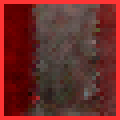 TH1 - DX
. . .
OPT
TH1 + DY
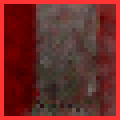 Vert. gradient
Vert. gradient
DY
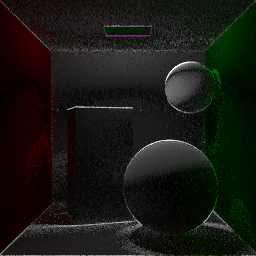 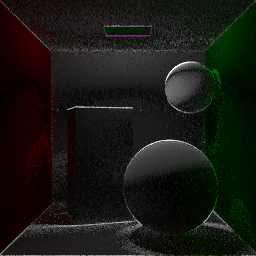 DY
TH0 + DY
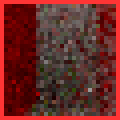 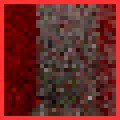 TH0 - DY
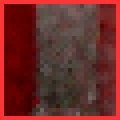 TH1 - DY
40
[Speaker Notes: In our case, we can address this issue by using the same optimal weightingscheme we used before, with the only difference that we now have 5 estimatorsinstead of 2. <click>

This leads to the result in the bottom right, and we can see that thesereconstruction artifacts are now gone.]
relation to poisson solver
Poisson Solver [GDPT]
Iterated reconstruction (Ours)
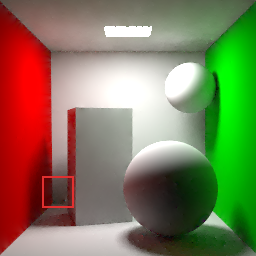 TH50 uniform weights
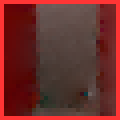 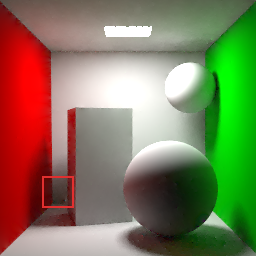 L2
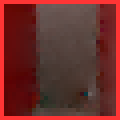 41
[Speaker Notes: As I mentioned, our reconstruction with uniform weights suffers from thesame artifacts as the L2 Poisson reconstruction. But in fact, these two reconstruction are actually strikingly similar.

This was, for us, the most surprising result in this work, and I unfortunatelydon’t have the time to discuss it during this talk, but we have a full and detailedexplanation for this in the paper, which I think is quite interesting in itself andI strongly encourage you to read it if you are curious about it.]
Comparison to previous work [GDPT] – relative MSE
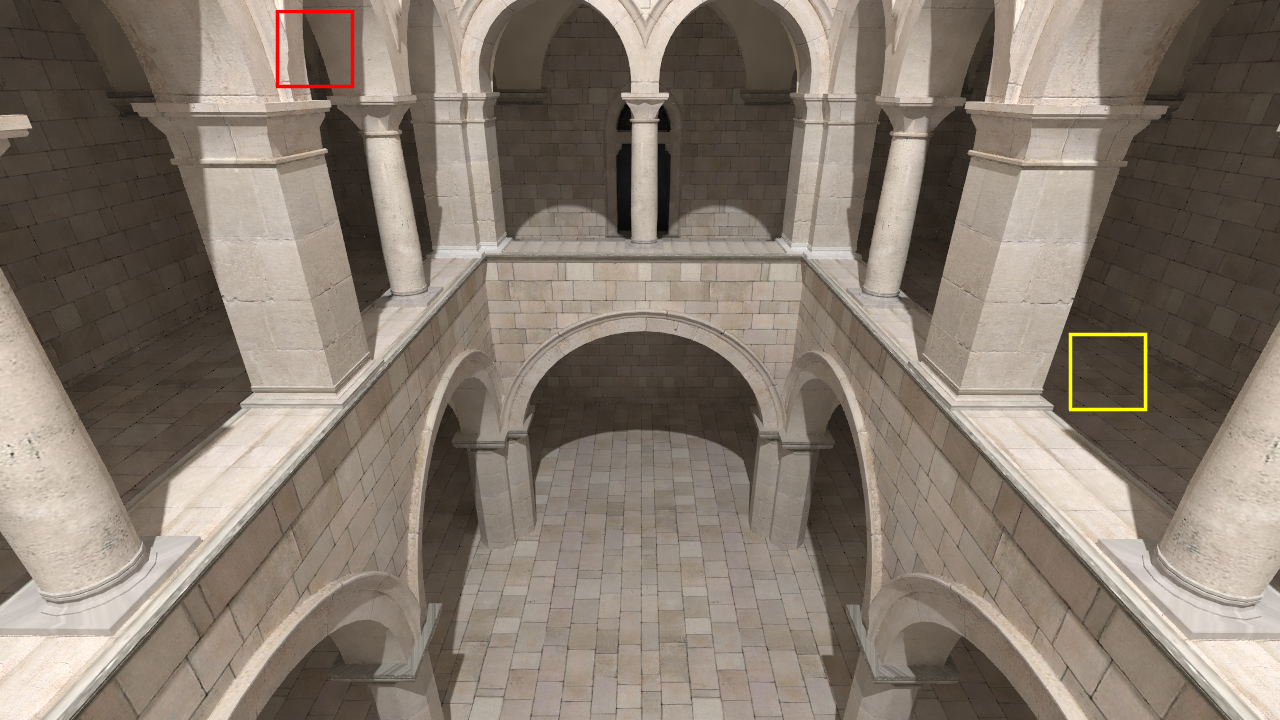 Sponza scene – 16 spp
Input
GDPT-L2
GDPT-L1
Reference
Ours
CVPT-uni
Ours
CVPT-wgt
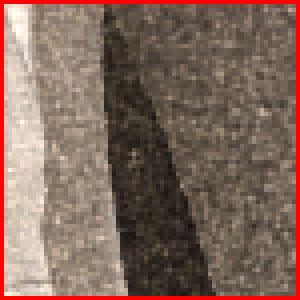 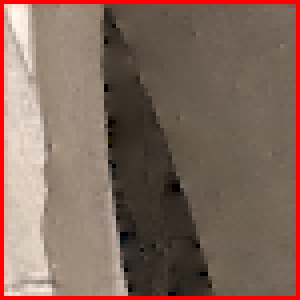 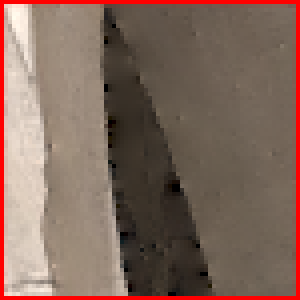 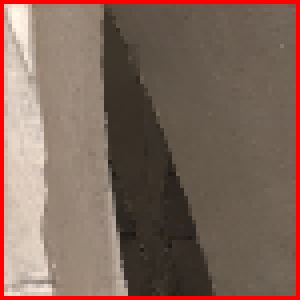 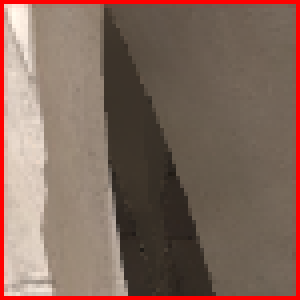 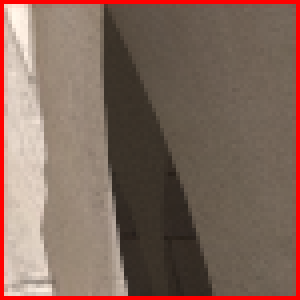 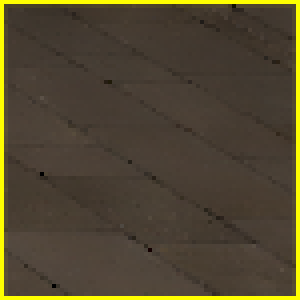 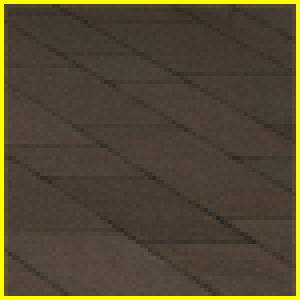 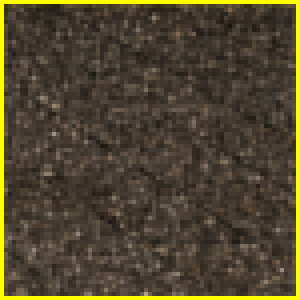 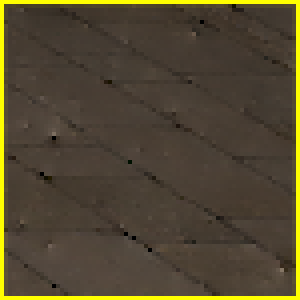 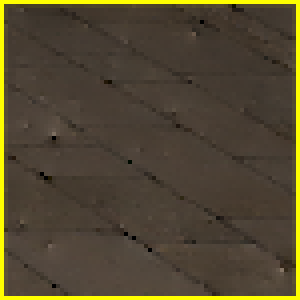 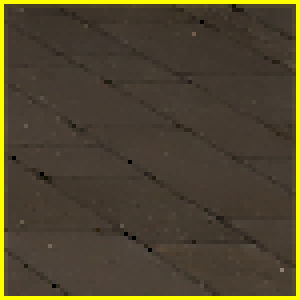 0.0282
0.0032
0.0034
0.0034
0.0018
42
[Speaker Notes: Let’s now look at results in more interesting scenes.

This is the sponza scene, which still uses only diffuse materials, which is arguablythe best use case for these gradient-domain rendering techniques. <click>

Here are the results of the L2 Poisson solver, and our reconstruction using uniformweights, which are again nearly identical. <click>

And the results of the L1 Poisson solver, and our technique with optimized weights,which are quite similar, although the MSE of our reconstruction is about 30% lowerin this case.

There are two reasons why our technique has a lower MSE. The first is that we areexplicitly minimizing the variance, which means that we implicitly minimize the MSE as well, whereas the L1 Poisson solver actually minimizes the absolute error instead.

But the other reason, is that the L1 Poisson reconstruction suffers from energy loss,which I will now illustrate with a different scene.]
Comparison to previous work [GDPT] – relative MSE
0.0590
Bookshelf scene – standard path tracing
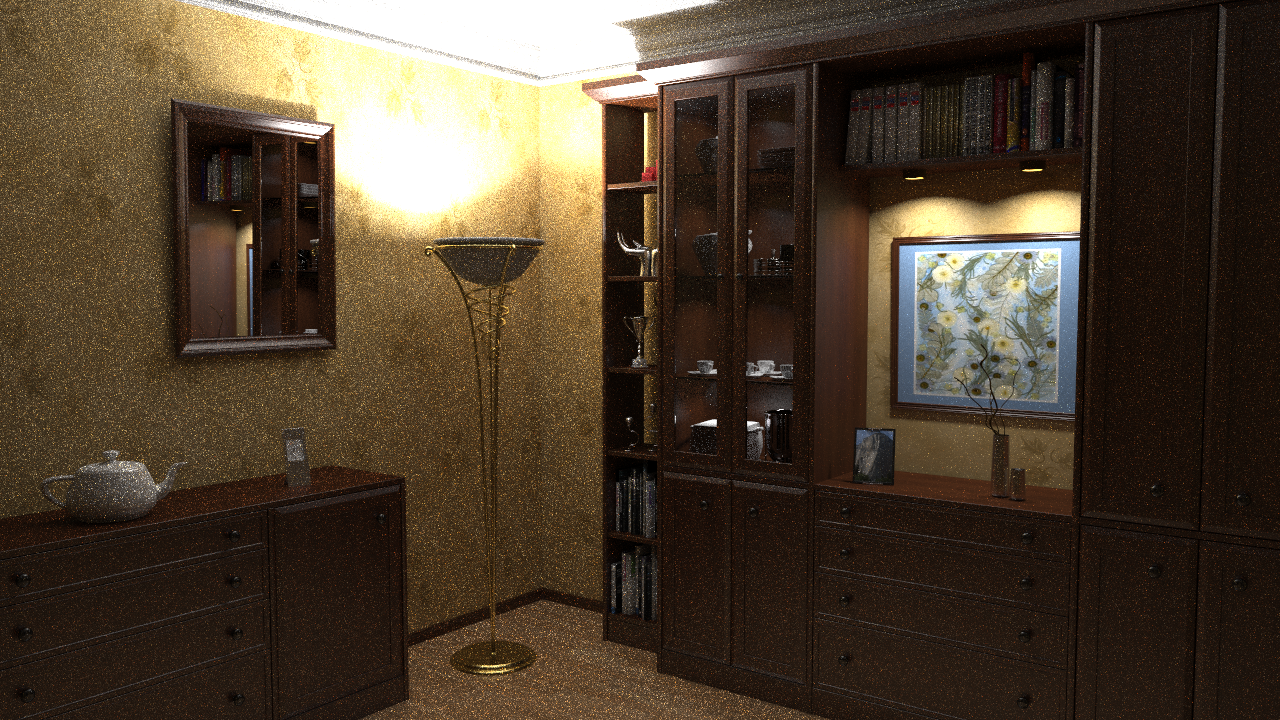 43
[Speaker Notes: This is a significantly more complex scene, with glossy and specular materials, and the rendering suffers from strong spike noise.]
Comparison to previous work [GDPT] – relative MSE
0.0094
Bookshelf scene – L1 Poisson reconstruction
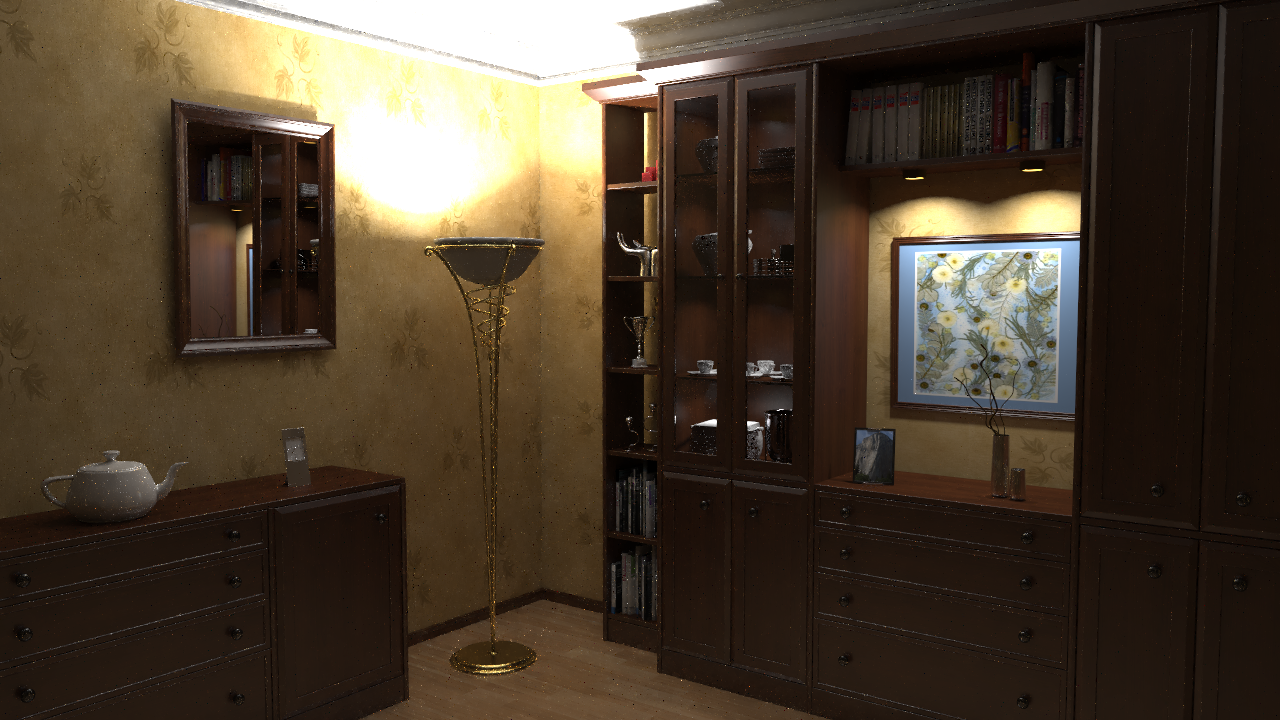 44
[Speaker Notes: The L1 Poisson reconstruction is quite smooth for this scene, but as we flip betweeninput and the reconstruction, we can see that the left wall in particular is quite a bitdarker.]
Comparison to previous work [GDPT] – relative MSE
0.0044
Bookshelf scene – Ours with optimized weights
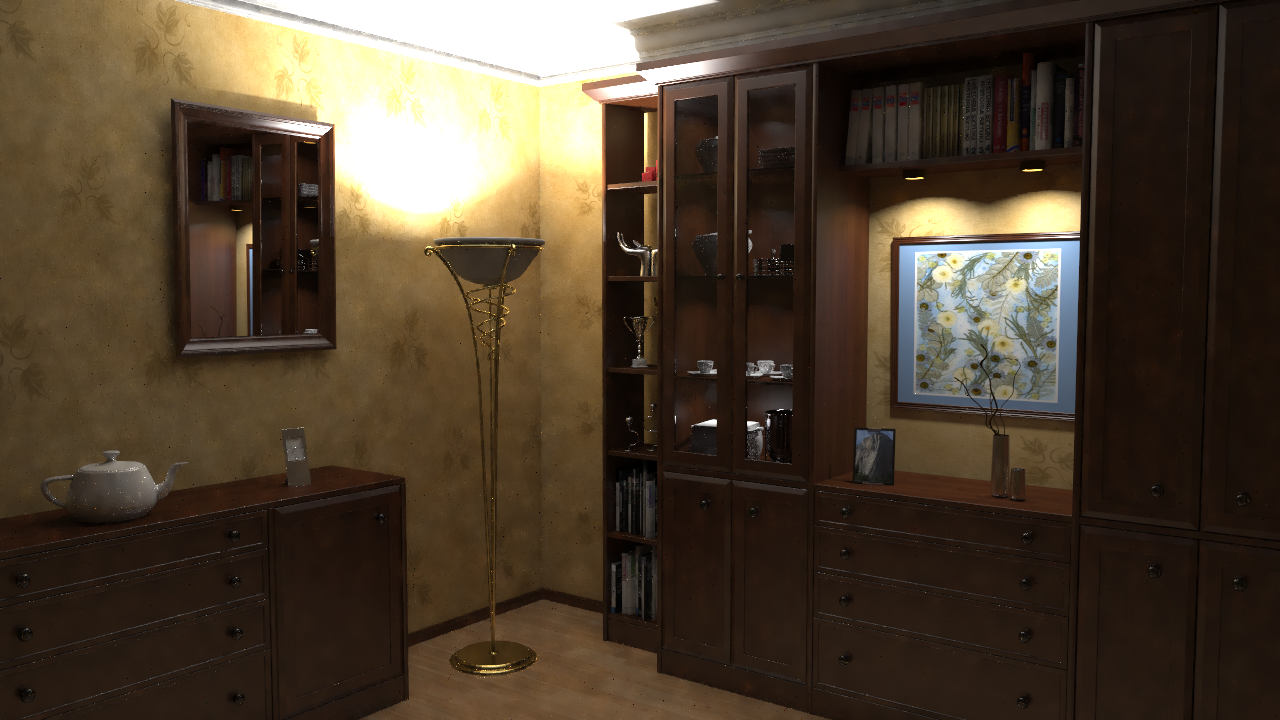 45
[Speaker Notes: In contrast, our reconstruction much better preserves the energy, which explainsits lower MSE.]
More in the paper: unbiased reconstructions
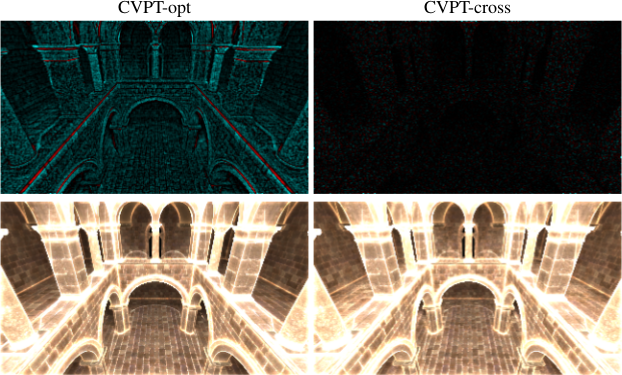 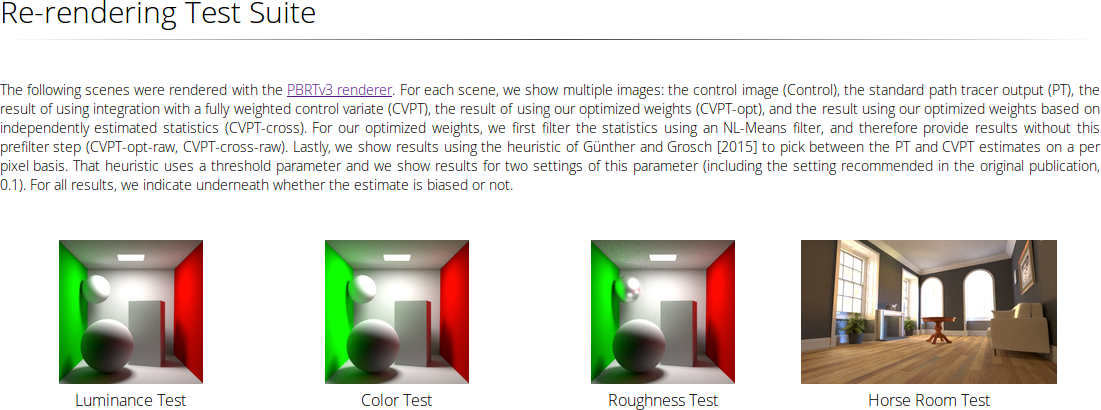 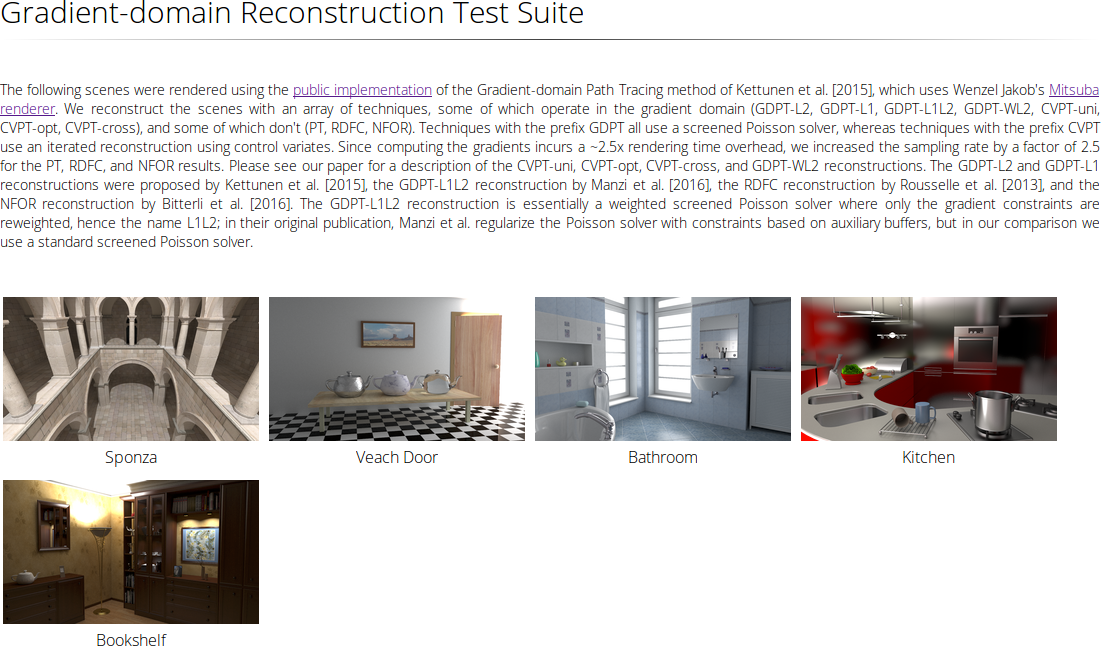 46
[Speaker Notes: There are more things in the paper which I couldn’t talk in this presentation.In particular, we discuss the source of bias in our reconstruction, and how toremove it. Although, as you could expect, the bias reconstruction generallylooks much better.We also have an extensive supplemental materials, where you can find all ourmany more results for both our scene editing and gradient-domain renderingapplications.]
Conclusion
Integration with control variates…
simple yet powerful tool
relatively unexplored in rendering
should be used with optimal weighting scheme

Future work
animations, stereo rendering, light fields
better sampling of the difference buffer
47
[Speaker Notes: In conclusion, our work is all about how we can leverage control variates in rendering.

This is a simple yet powerful tool that is relatively unexplored in the rendering context, at least compared to importance sampling, which is ubiquitously used in renderers.

One reason for this may be that it is difficult to get consistent good results with control variate techniques, and that such schemes can actually lead to an increase of variance.

Here again, the comparison to importance sampling is quite interesting, since importancesampling can also lead to an increase of variance, and people address this by using multiple importance sampling to combine multiple PDFs. <click>

In this regard, the use of the optimal weighting scheme used in our work is the key toobtaining good results with control variates. <click>

In terms of future work, we would like to apply this techniques to animations, stereorendering, and light field rendering. <click>

It would also be worthwhile to develop a better sampling strategy to more efficientlysample the difference image, since this is the bottle neck when it comes to havinggood results.

Thank you for your attention, and I’ll be happy to answer your questions.]
48
relation to poisson solver
Poisson Solver [GDPT]
Iterated reconstruction (Ours)
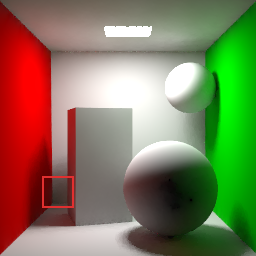 TH50 optimized weights
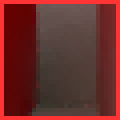 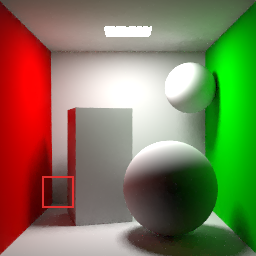 L1
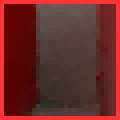 49
Integration with control variates
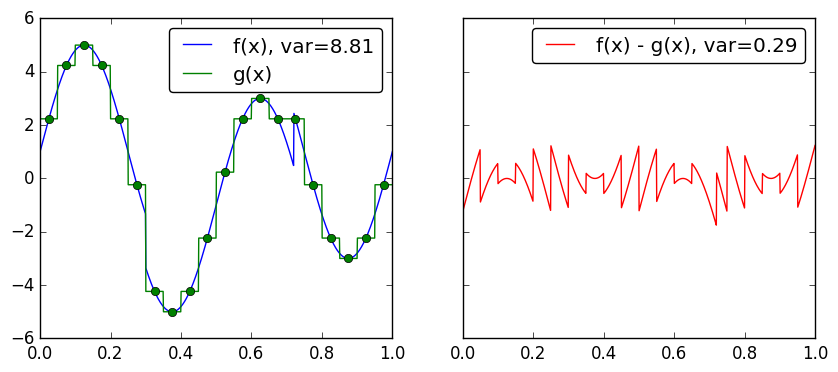 50
[Speaker Notes: Interestingly, we can add any offset to the control variate without impacting the variance of the control variate estimator.]
Integration with control variates
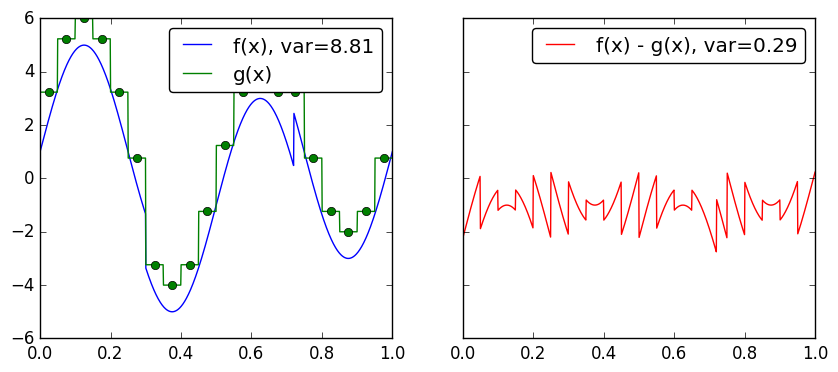 51
[Speaker Notes: Interestingly, we can add any offset to the control variate without impacting the variance of the control variate estimator.]
Comparison to previous work [GDPT] – relative MSE
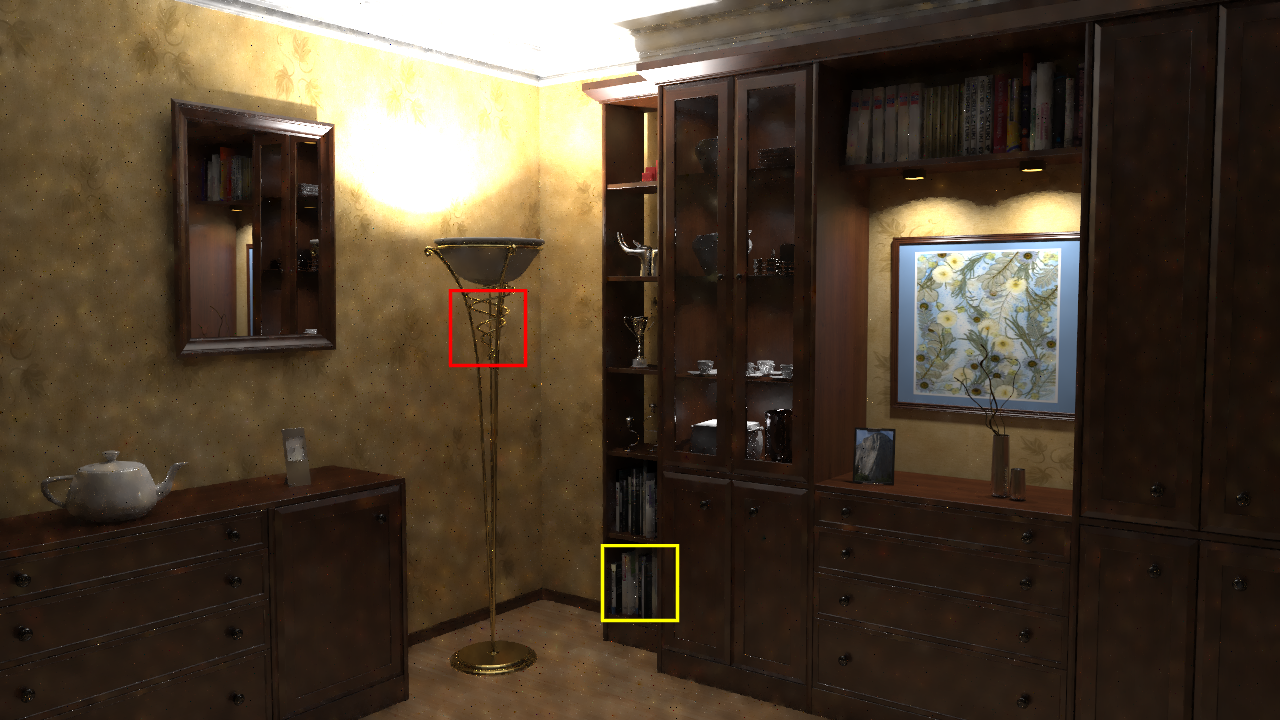 Bookshelf scene – 256 spp
Input
GDPT-L2
GDPT-L1
Reference
Ours
CVPT-uni
Ours
CVPT-wgt
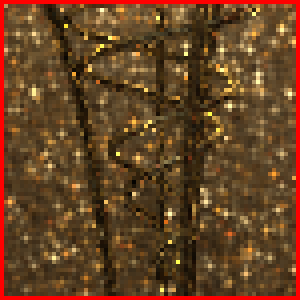 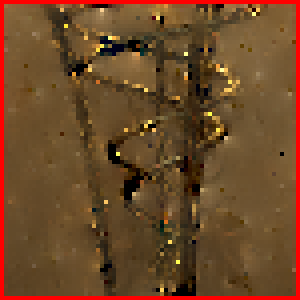 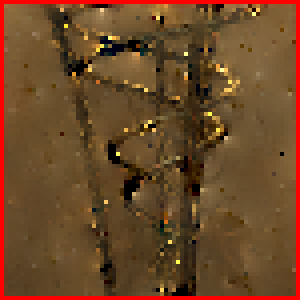 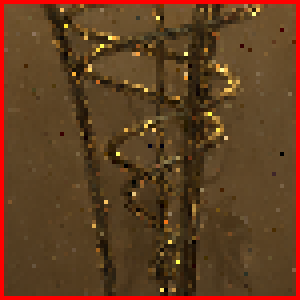 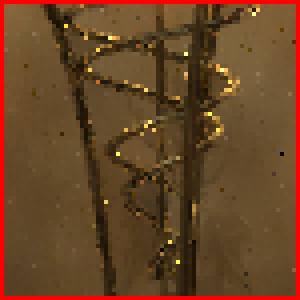 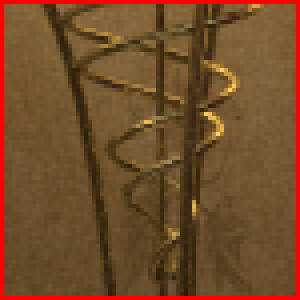 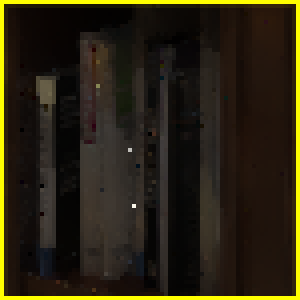 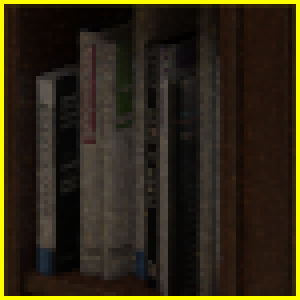 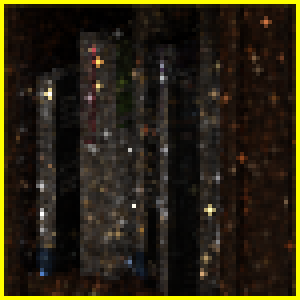 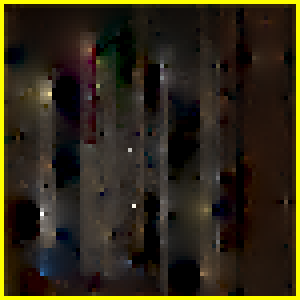 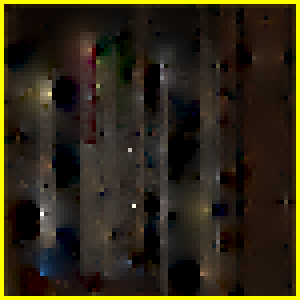 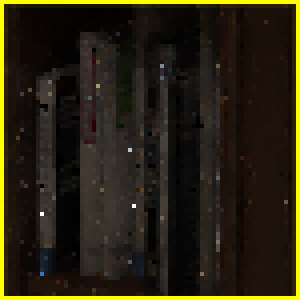 0.206
0.0314
0.0365
0.0362
0.0129
52
Comparison to previous work [GDPT] – relative MSE
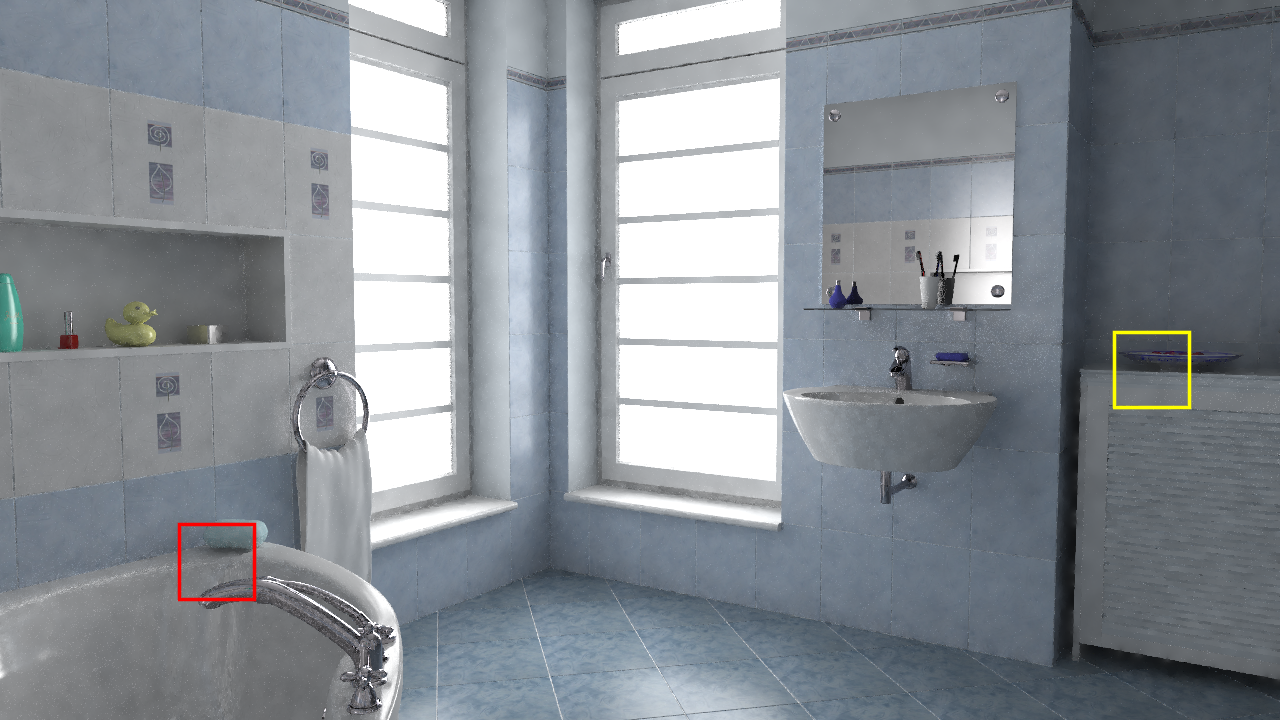 Bathroom scene – 256 spp
Input
GDPT-L2
GDPT-L1
Reference
Ours
CVPT-uni
Ours
CVPT-wgt
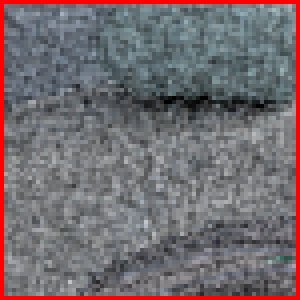 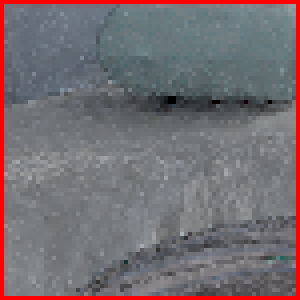 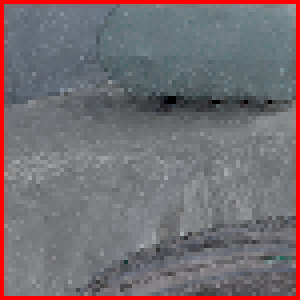 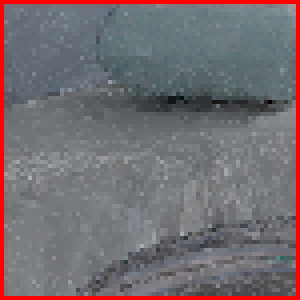 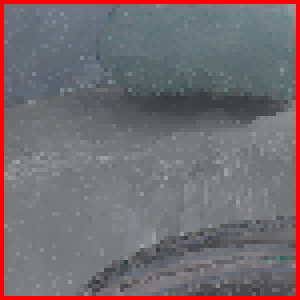 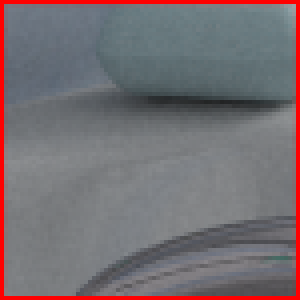 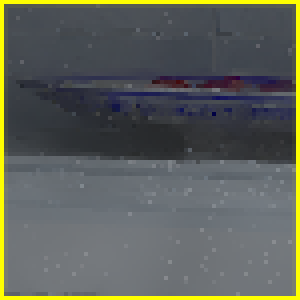 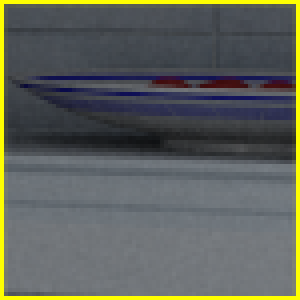 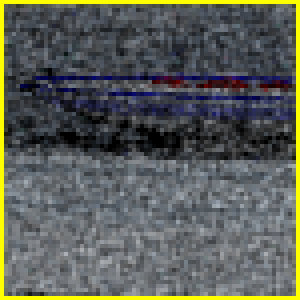 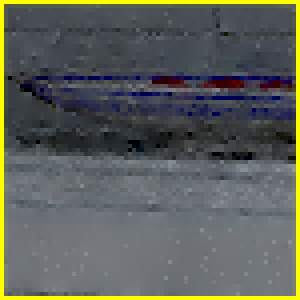 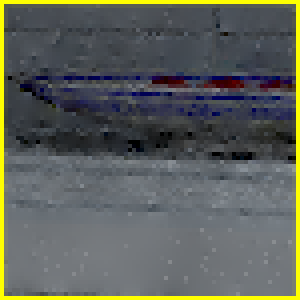 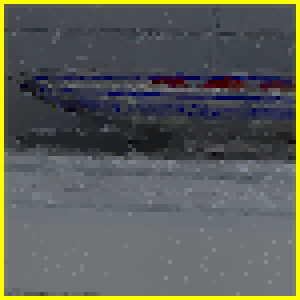 0.0616
0.0088
0.0098
0.0099
0.0070
53
Leveraging coherence: Previous work
Irradiance caching
A ray tracing solution for diffuse interreflectionWard et al., SIGGRAPH 1988
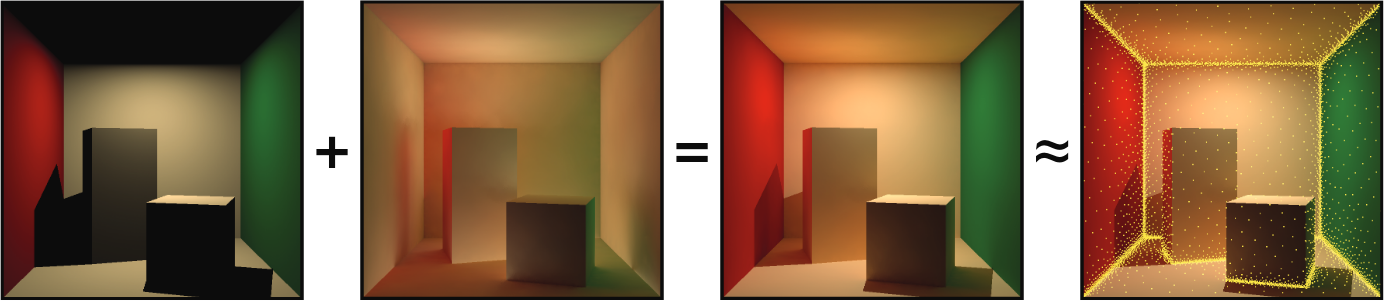 Image by Wojciech Jarosz
54
[Speaker Notes: Many techniques have been proposed to leverage this spatio-temporal coherence in renderings.

A common strategy is to use some form of local averaging or interpolation to give a fast, though generally biased, approximation of the converged rendering.

For instance, irradiance caching use interpolation of sparse high-quality irradiance estimates.]
Leveraging coherence: Previous work
Irradiance caching
Photon mapping
Global illumination using photon mapsJensen, EGSR 1996
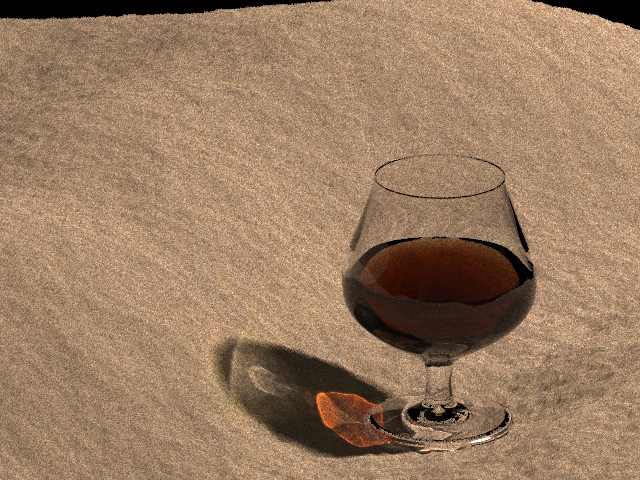 Image by Henrik Wann Jensen
55
[Speaker Notes: Photon mapping reuses, for every pixel of the image, a set of photons distributed in the scene, which are combined using density estimation kernels.]
Leveraging coherence: Previous work
Irradiance caching
Photon mapping
Image-space denoising
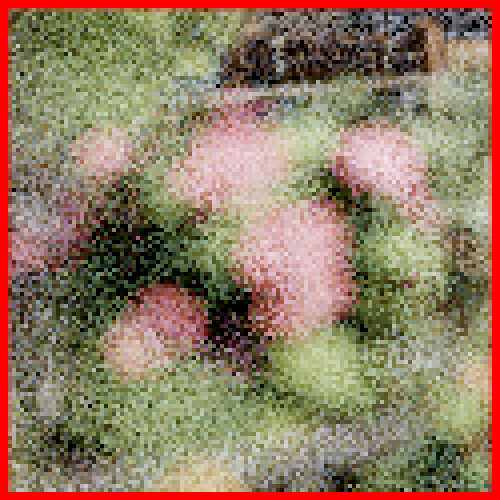 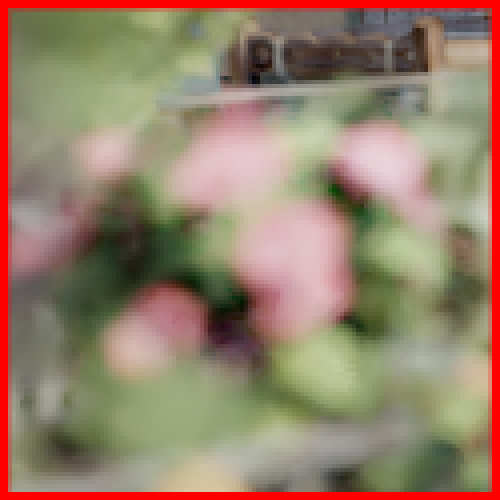 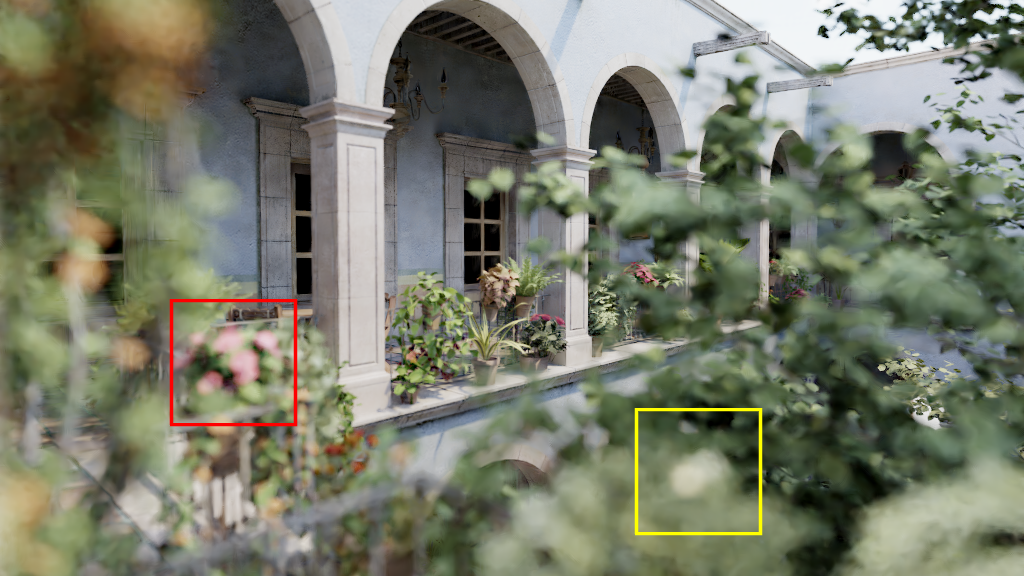 Energy-preserving non-linear filtersRushmeier and Ward, SIGGRAPH 1994
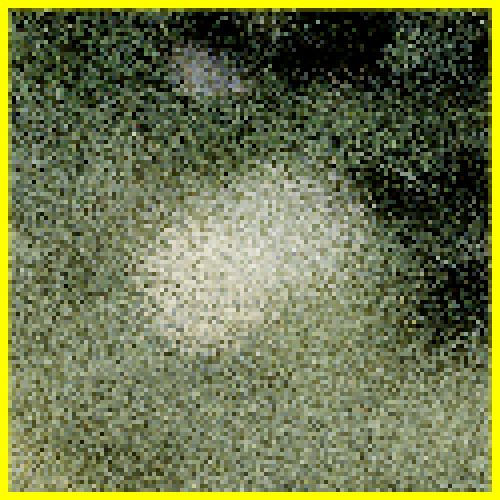 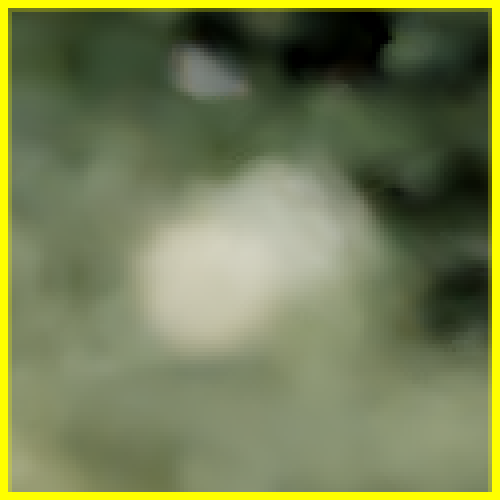 Scene by Guillermo M. Lean Llaguno
Image by Benedikt Bitterli
56
[Speaker Notes: A large amount of image-space techniques have been proposed to denoise renderings using non-linear filters.]